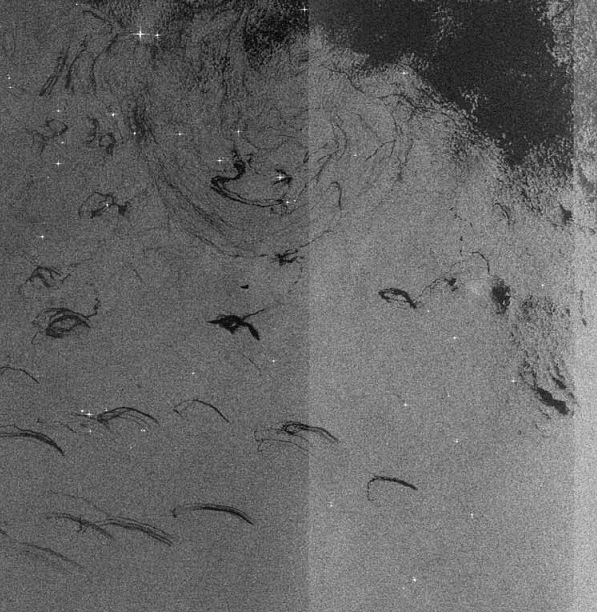 Система прогноза распространения нефтяных загрязнений и движения плавающих объектов FOTS
Морской Гидрофизический Институт РАН
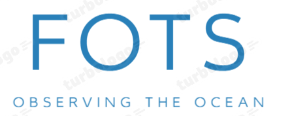 Морской Гидрофизический Институт
Федеральный центр Морской Гидрофизический Институт РАН
Лидер в области:
Моделирования динамики океана
Исследовании океана из космоса 
Оперативной океанографии
Морской Гидрофизический Институт  основан в 1948 году. 
400 сотрудников,
25 докторов наук и 76 кандидатов наук
3 февраля 2021 г. «Морской гидрофизический институт РАН» получил первую категорию научных организаций и был признан институтом- лидером России
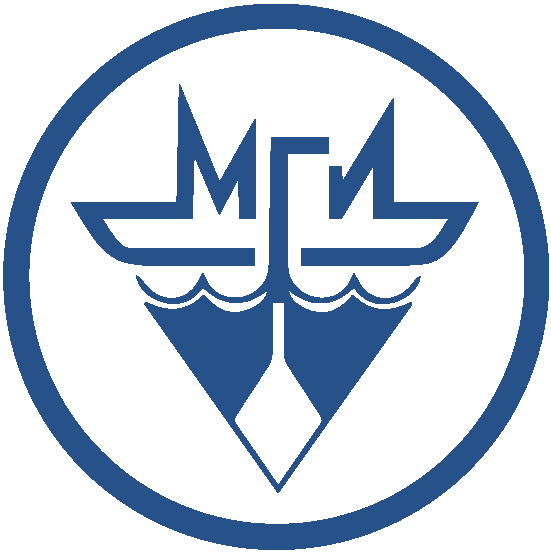 Актуальность системы прогноза
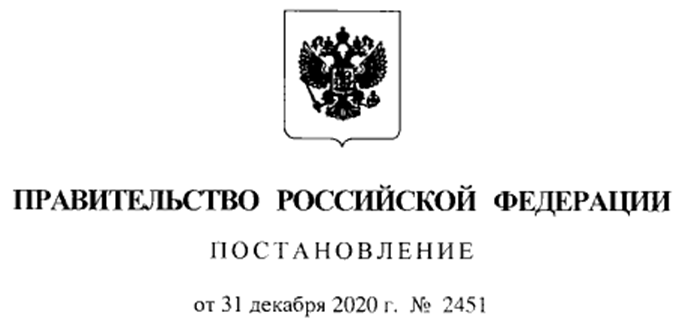 Постановление Правительства РФ от 31 декабря 2020 г. N 2451:
План предупреждения и ликвидации разливов нефти должен содержать:
- максимальные расчетные объемы разливов нефти…
- прогнозируемые зоны распространения разливов нефти и нефтепродуктов с учетом климатических, географических, гидрометеорологических особенностей места расположения объекта …
Предотвращение и ликвидация нефтяных  загрязнений требует своевременного прогноза их распространения

Обратный расчет позволяет уточнить причины и локализовать источники загрязнений

Динамика объема загрязнений существенно зависит от внешних факторов: испарения, ветрового воздействия и тп


Необходимы качественные результаты прогноза дрейфа нефти, проверенные на основе независимых измерений
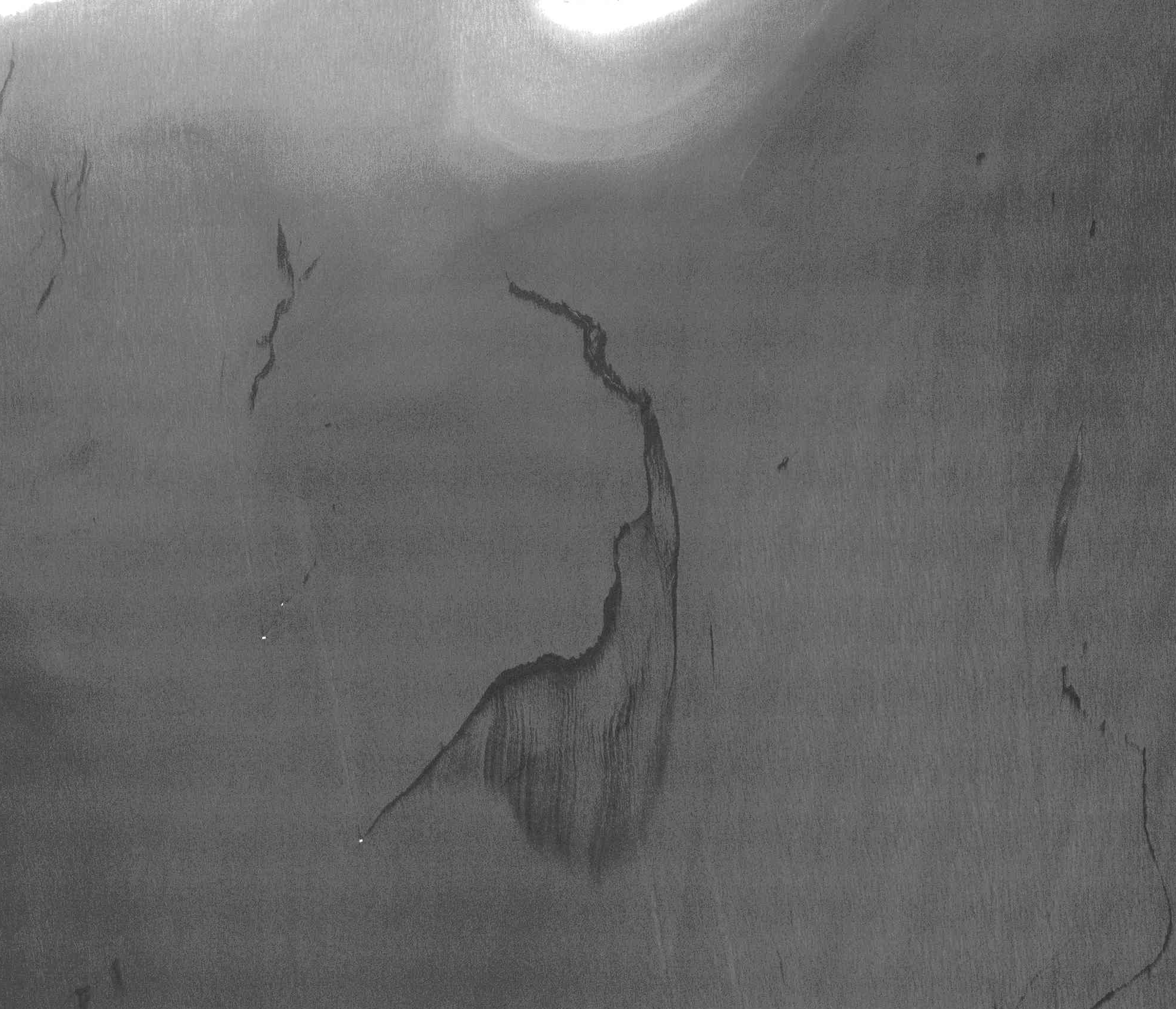 Разлив на нефтяной платформе Petromar Central (Румыния, Черное море). Снимок ASTER
Система прогноза распространения нефтяных загрязнений FOTS
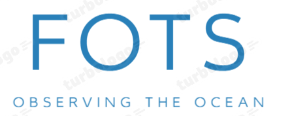 Наши преимущества: 

Расчет и прогноз на 3 дня для любой морской акватории Мирового океана

Учет спутниковых измерений поля течений

Собственный модуль растекания и выветривания нефти для расчета эволюции толщины и объема загрязнения 

Качество прогноза подтверждено валидацией по независимым данным спутниковых радиолокационных измерений

Многолетний опыт работы с нефтяными компаниями в Каспийском, Черном и Карском море
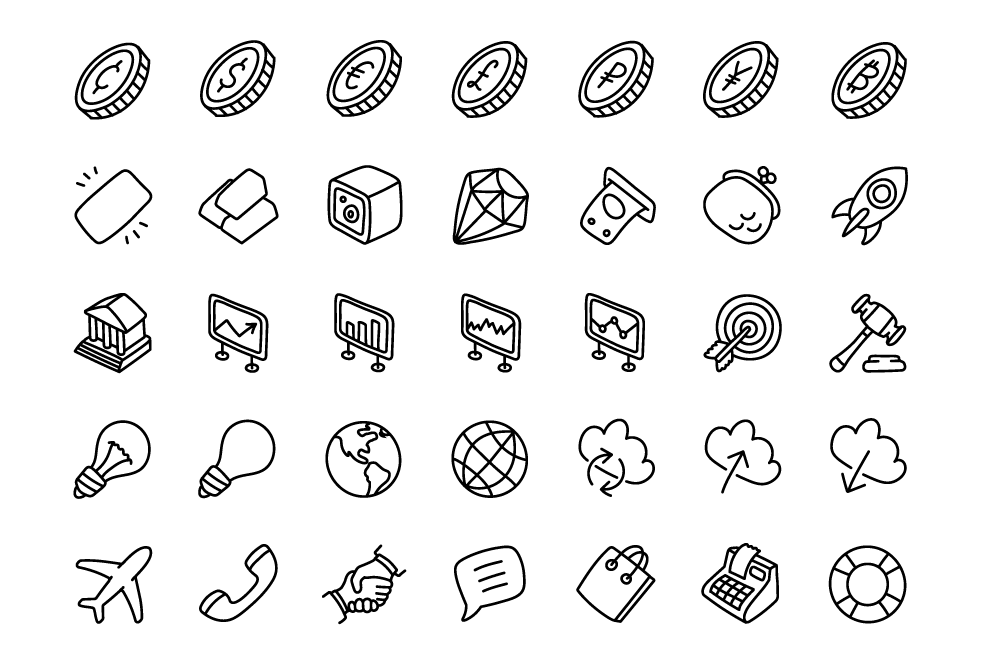 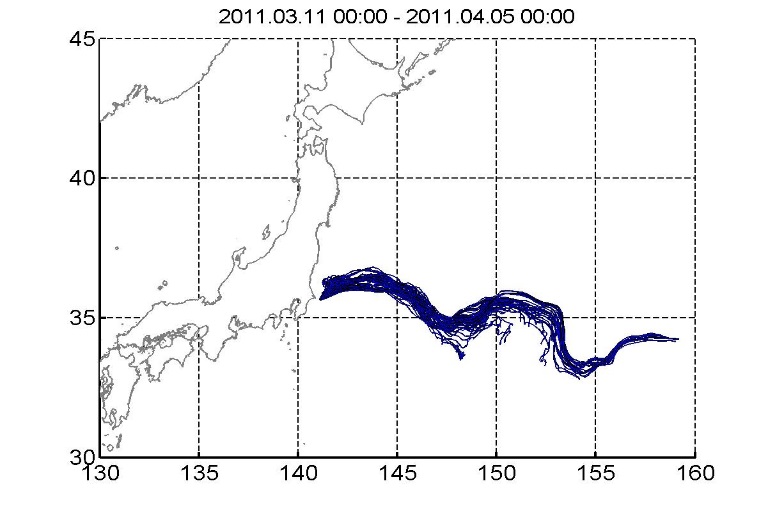 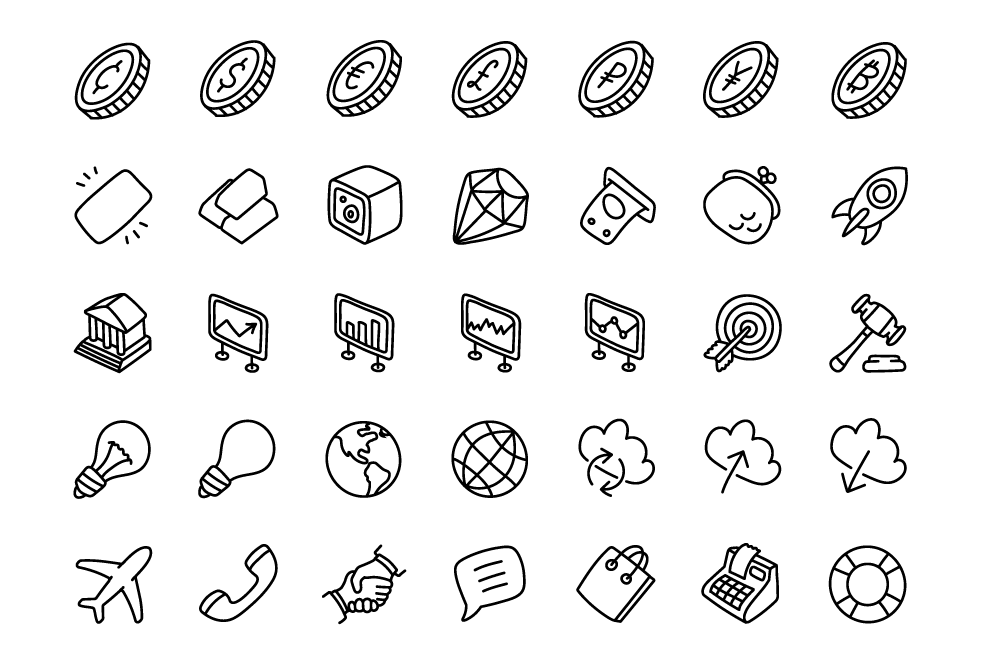 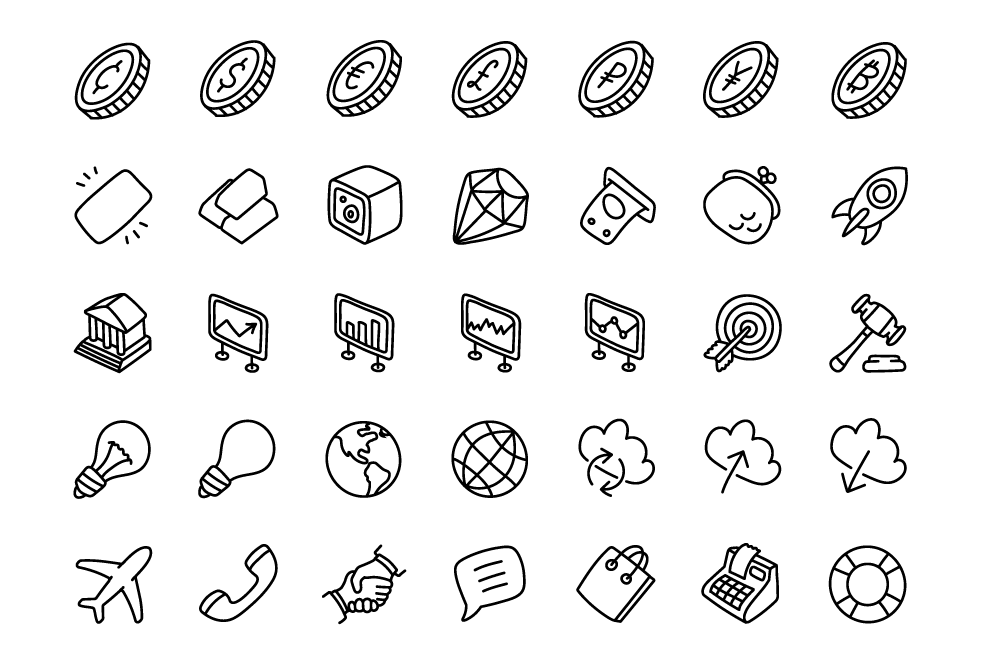 Распространение радиоактивных веществ после аварии на Фукусиме
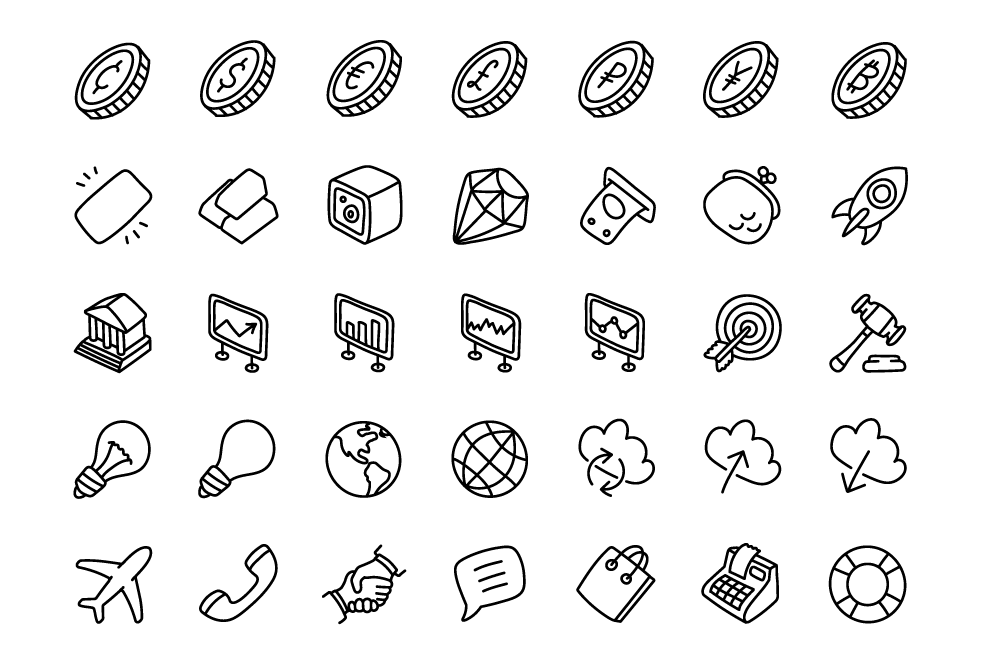 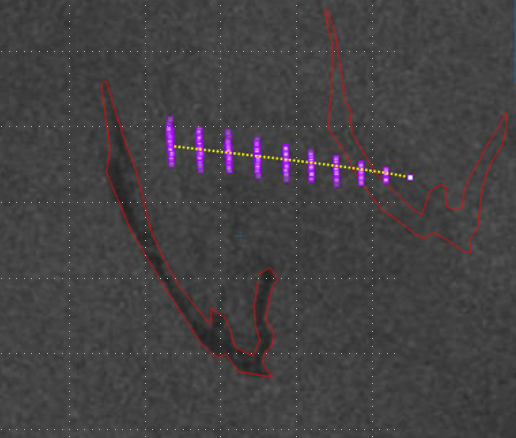 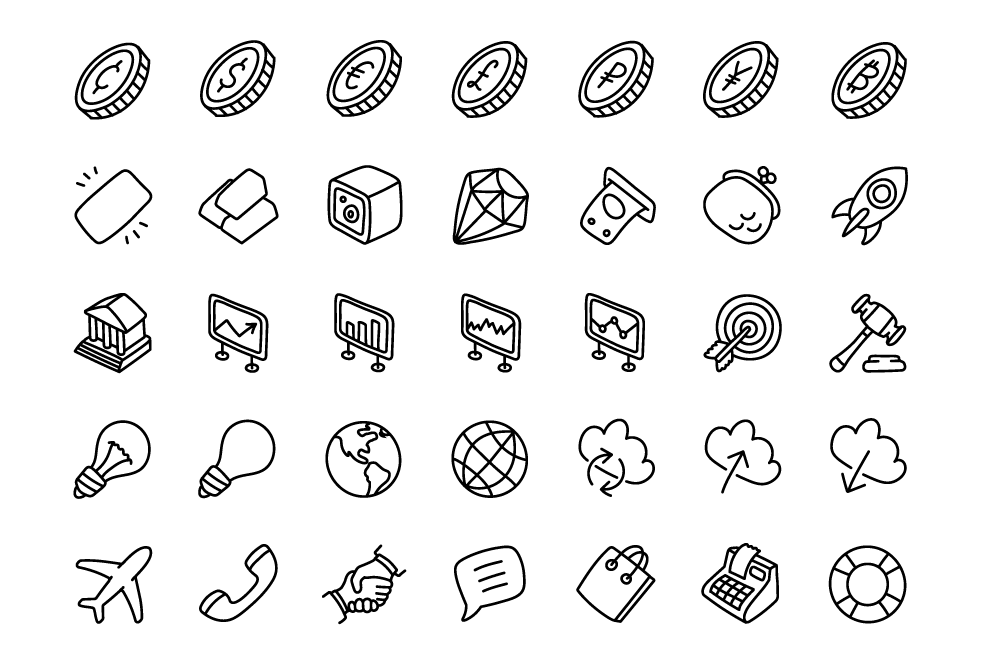 Движение нефтяной пленки в Черном море
Определение скорости поверхностных течений по спутниковым данным
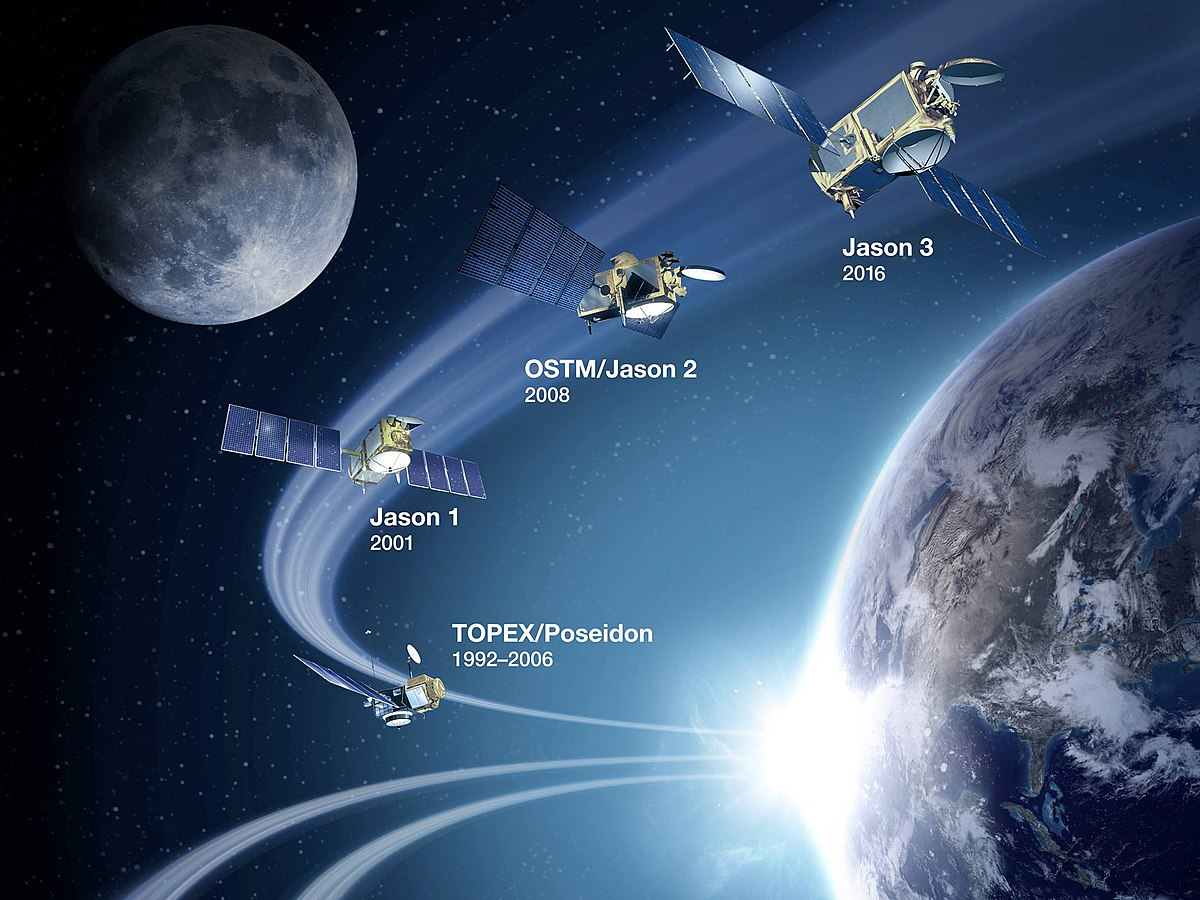 Определение скоростей течений основано на комбинировании глобальных и региональных данных оперативных спутниковых измерений альтиметров   и метеорологической информации 

Пользователь получает всю информацию о поле течений в графическом и цифровом виде
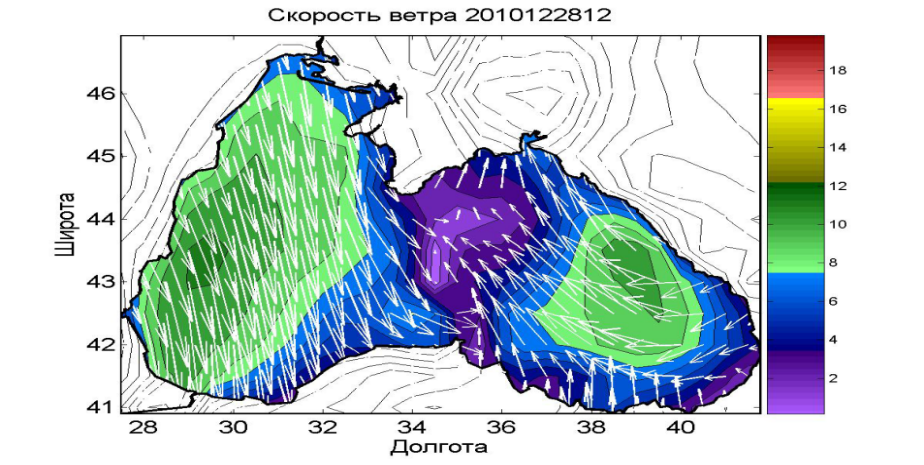 Геострофические и приливные течения по данным спутниковых альтиметров
Скорости полных поверхностных течений
Дрейфовая компонента по данным 
о скорости ветра
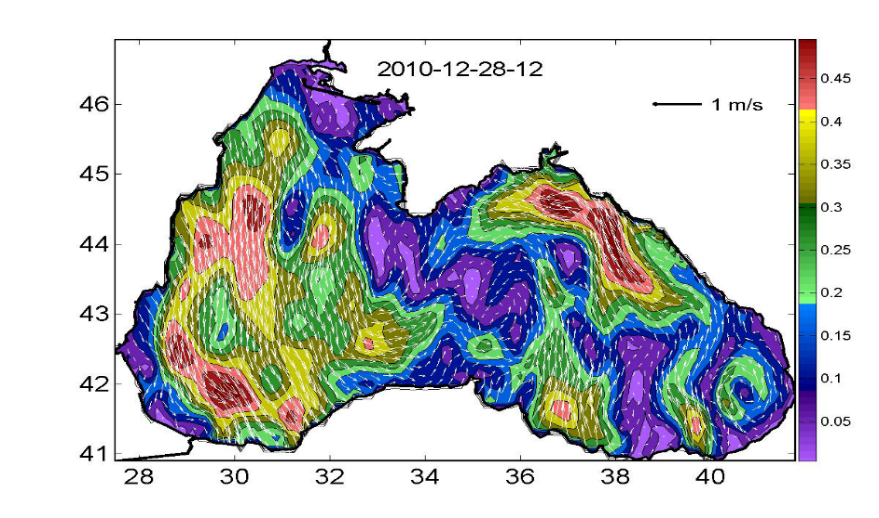 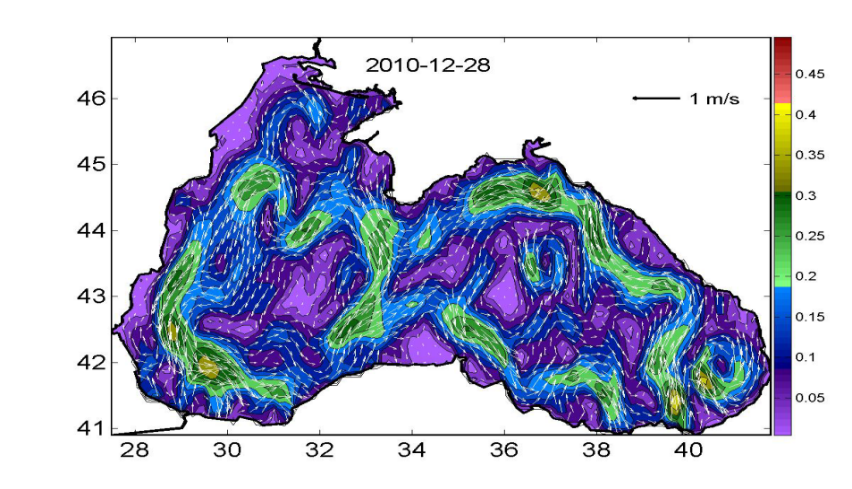 =
+
Определение скорости поверхностных течений по спутниковым данным
Геострофика и приливы- 
Альтиметрия
Дрейфовые течения -  данные реанализов
Скорости поверхностных течений
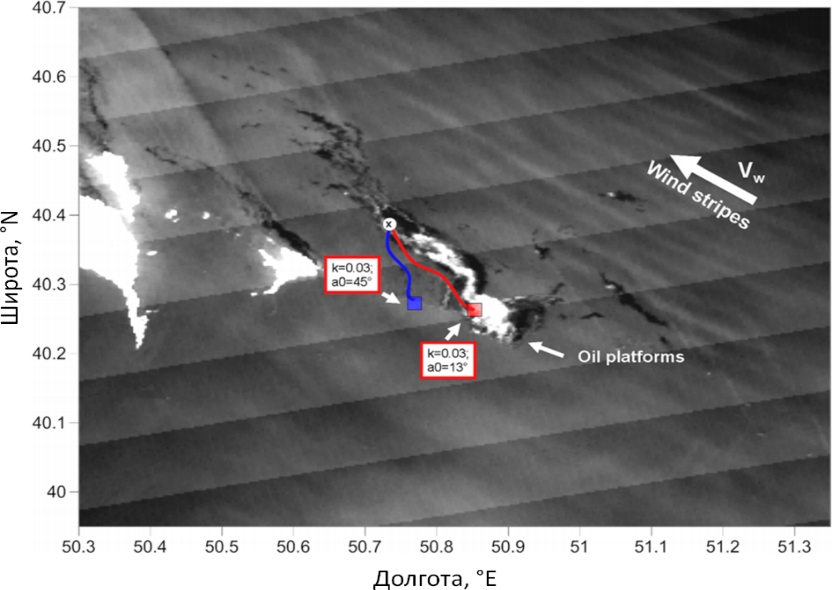 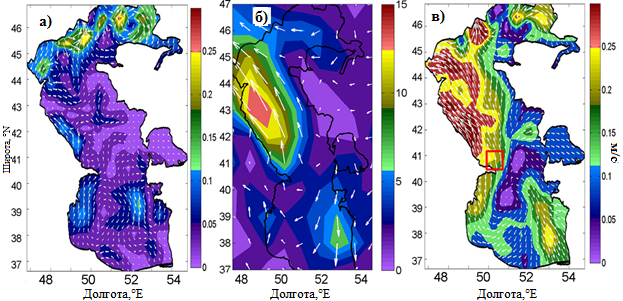 Каспийское море, район Нефтяные Камни
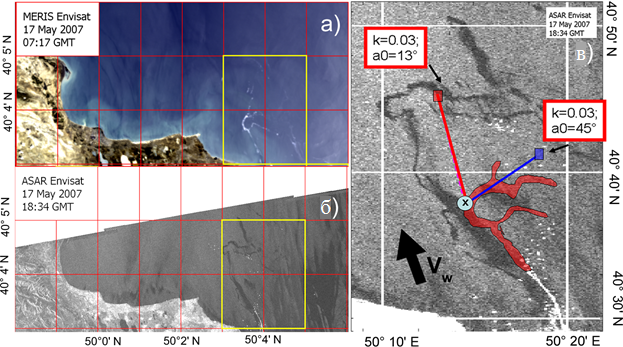 Примеры расчетов перемещения нефтяных пятен по радиолокационным снимкам

Красная – используемый метод FOTS
Синяя – классические схемы расчета
Модель растекания и выветривания нефтяных загрязнений
Модель позволяет рассчитывать изменение толщины и объема нефтяных загрязнений в процессе эволюции с учетом:

Растекания в трех режимах (гравитационно-инерционный, гравитационно-вязкий и режим поверхностного натяжения) 
Испарения 
Диспергирования  
Эмульсификации
Взаимодействия с берегом и льдом
Изменения вязкости и плотности пленки в процессе деградации
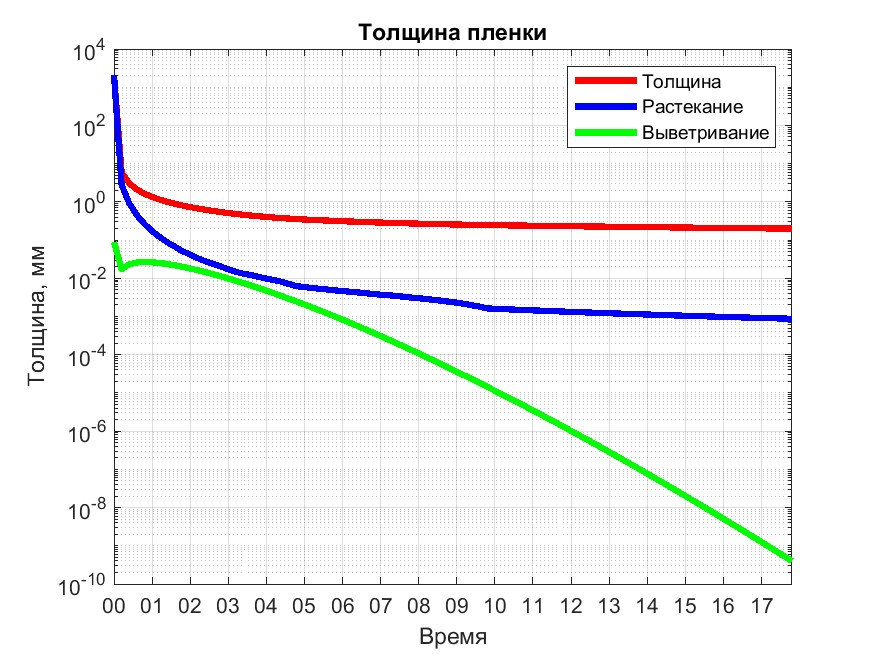 Объем загрязнения
Толщина
Процессы выветривания и растекания зависят от типа нефти , который задается пользователем
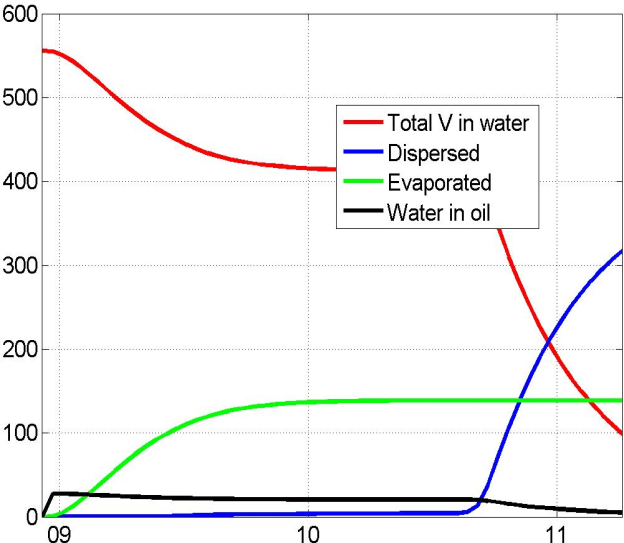 Изменение толщины и объема загрязнения под действием различных факторов
Валидация модели растекания нефтяных загрязнений
Валидация модели растекания проводилась на основе сопоставления с многоугловыми радиолокационными съемками. Толщины пятна, рассчитанные на основе многоуглового метода (Матвеев и др., 2016) хорошо согласуются  с результатами моделирования
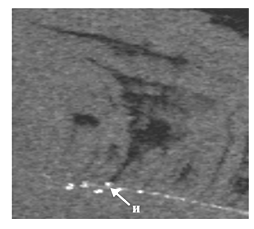 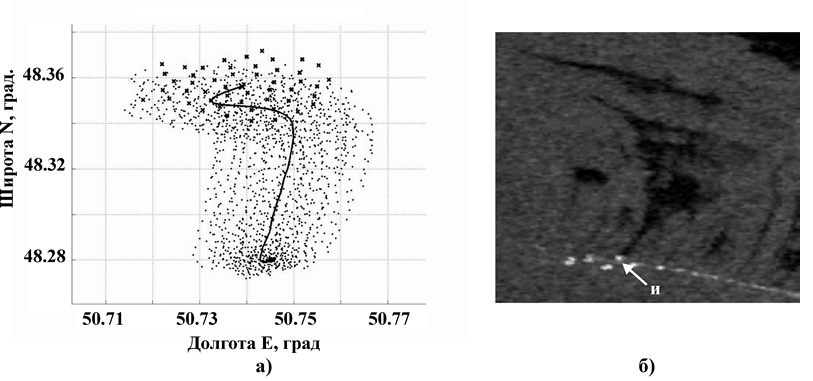 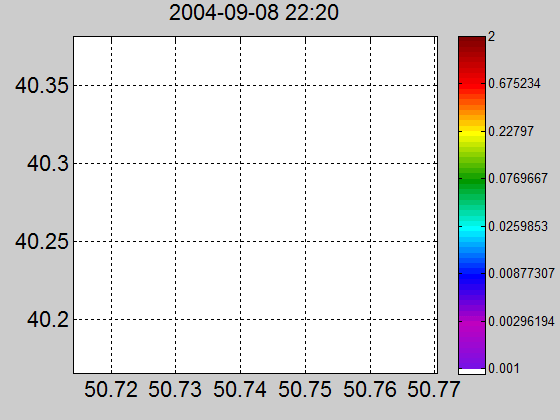 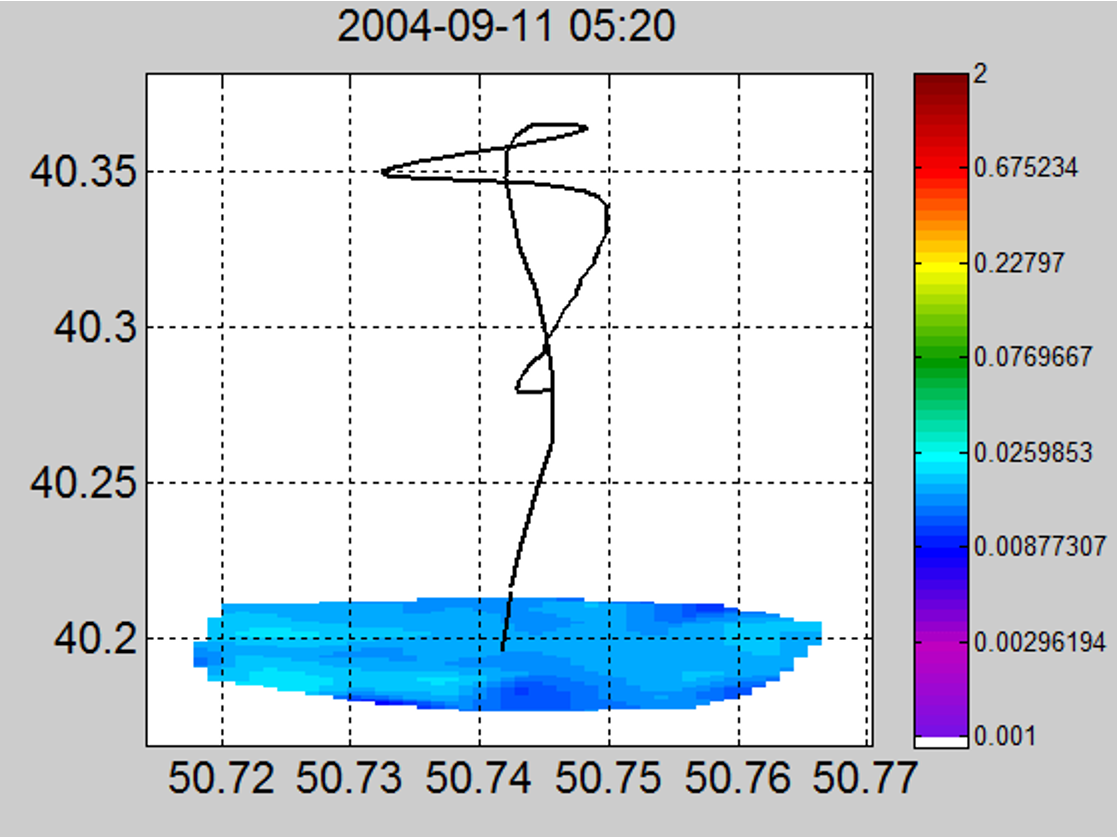 Изменение толщины (мм) нефтяного пятна по данным моделирования
Траектория нефтяного пятна
Нефтяное пятно в Каспийском море 10.09.2004 по данным Radarsat
Режимы расчетов
Система позволяет осуществлять:
прямой прогноз распространения на 3 дня вперед
обратный прогноз для определения источника  или суда-виновника загрязнения
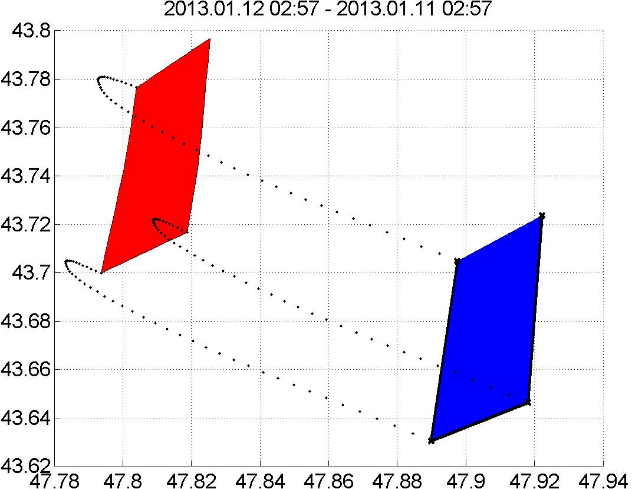 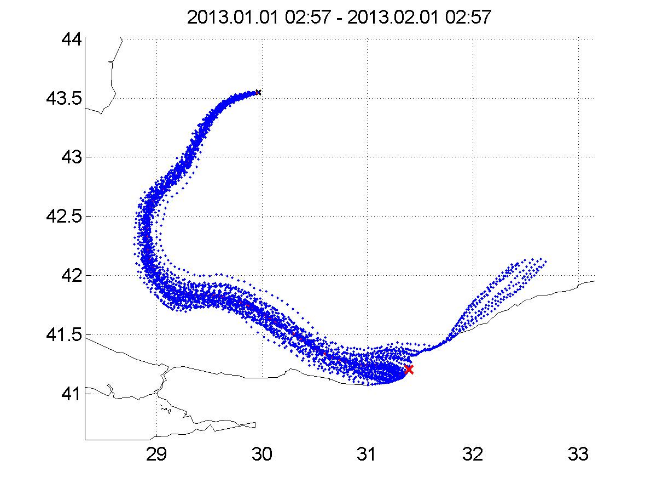 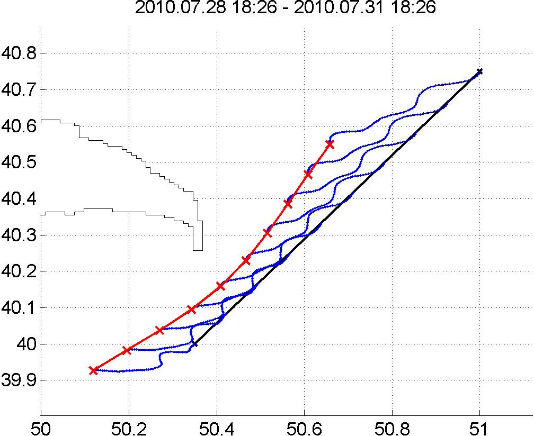 Пример расчета для точечного объекта(слева), линейного объекта(в центре), объекта произвольной формы (справа)
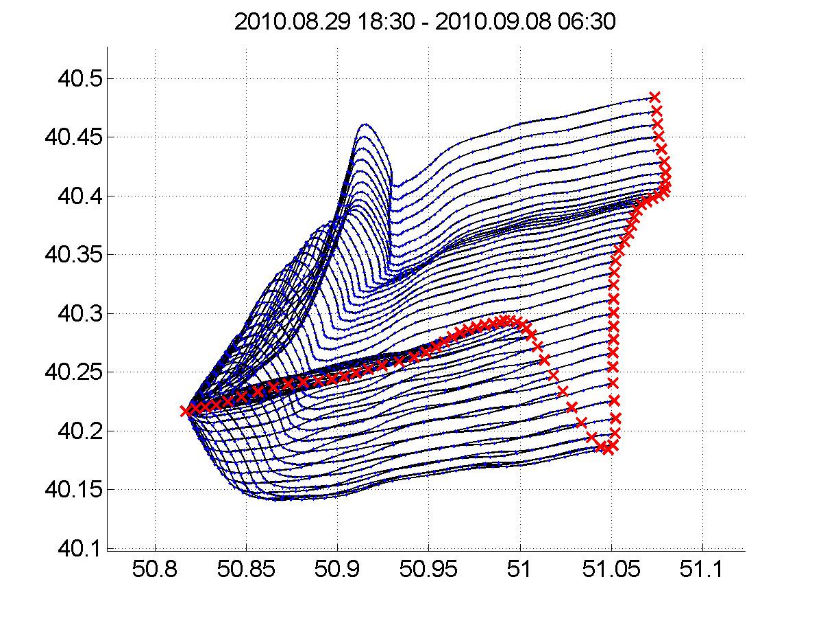 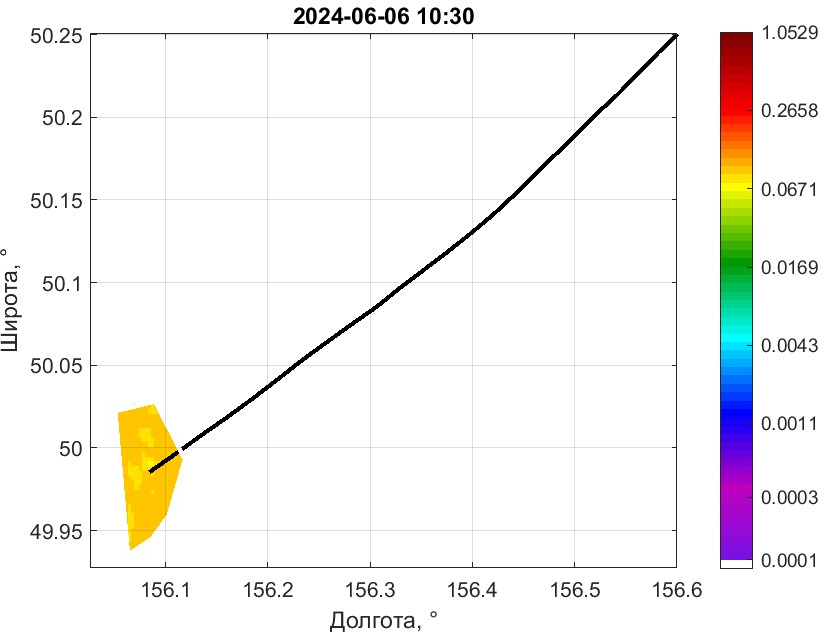 Расчеты могут осуществляться для:
Точечного объекта
Линейного объекта
Объекта произвольной формы
Постоянного источника загрязнений (задается продолжительность разлива)
Расчет для постоянного источника
Смещение нефтяного пятна
Валидация результатов расчета по данным спутниковых радиолокаторов
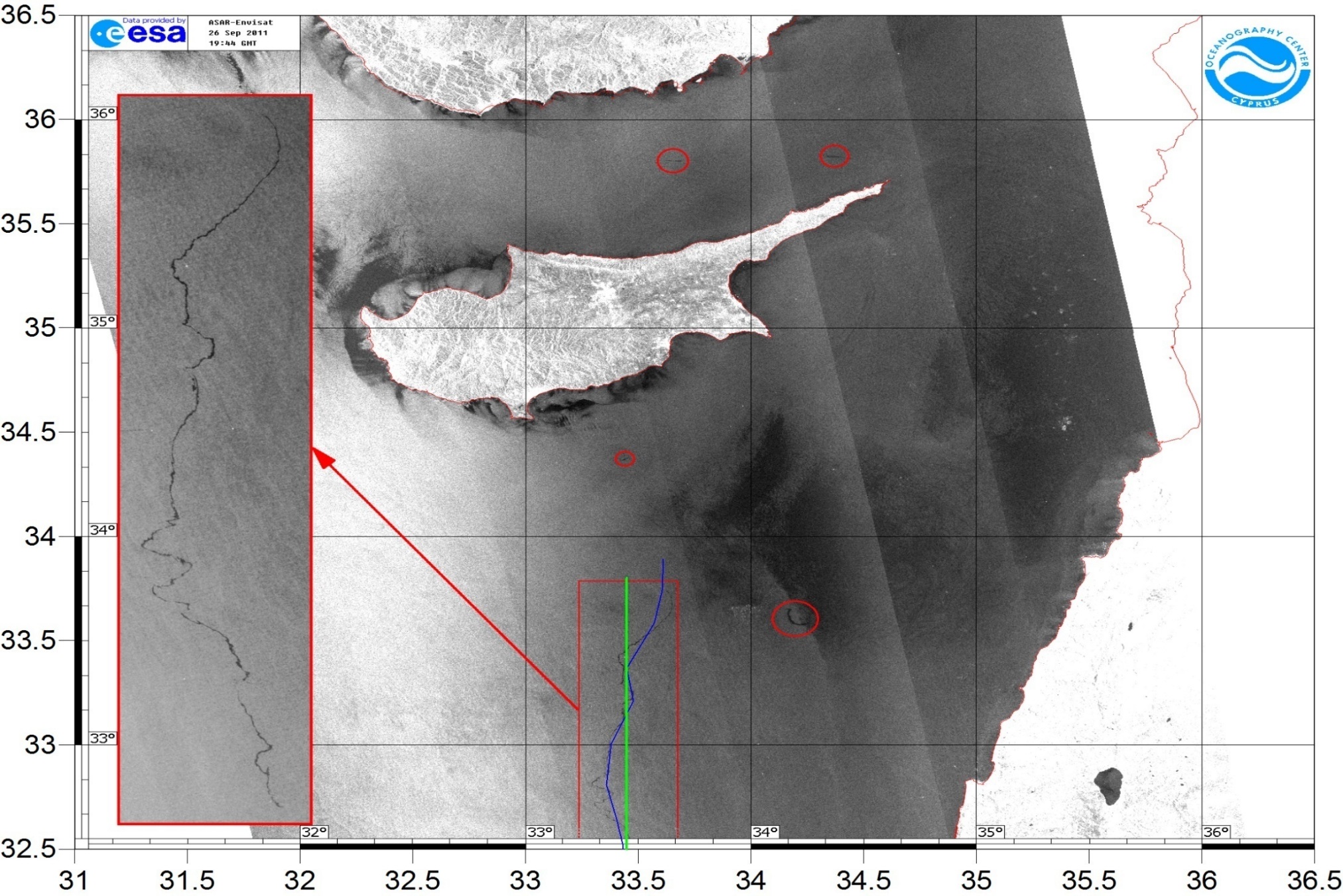 -Искривление линейного нефтяного пятно за треком судна вызвано действием интенсивного Родосского вихря

- Успешно описывается системой
Средиземное море
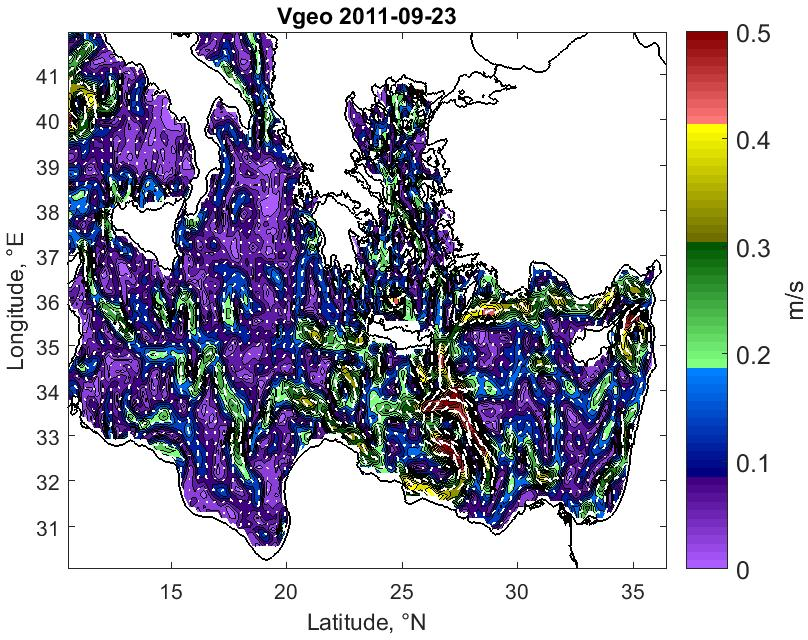 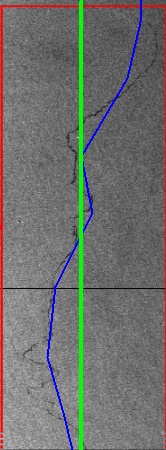 Геострофические течения в районе расчетов по данным альтиметров
Искривление нефтяного слика за треком судна по данным радиолокатора ASAR – 26/09/2011
Наши работы
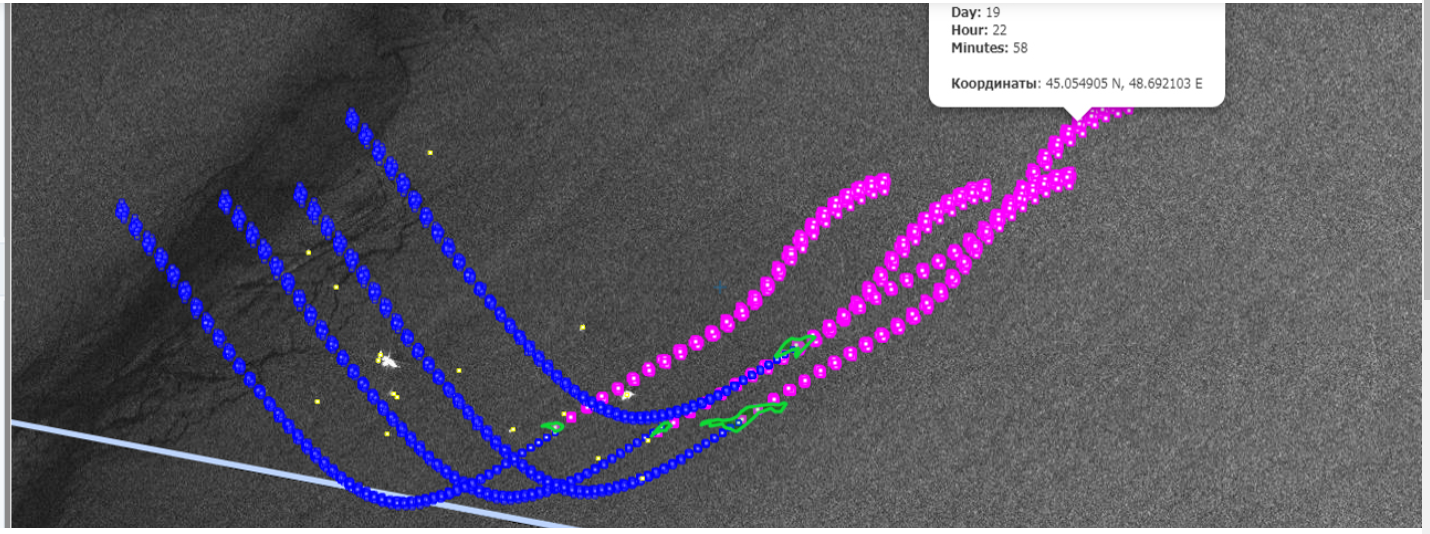 Разработка системы прогнозирования нефтяных разливов в Каспийском море (Договор с компанией “Сканекс”)







Обеспечение прогнозирования нефтяных разливов в Карском море, Обь-Енисейская губа (Договор с “Морспас”)
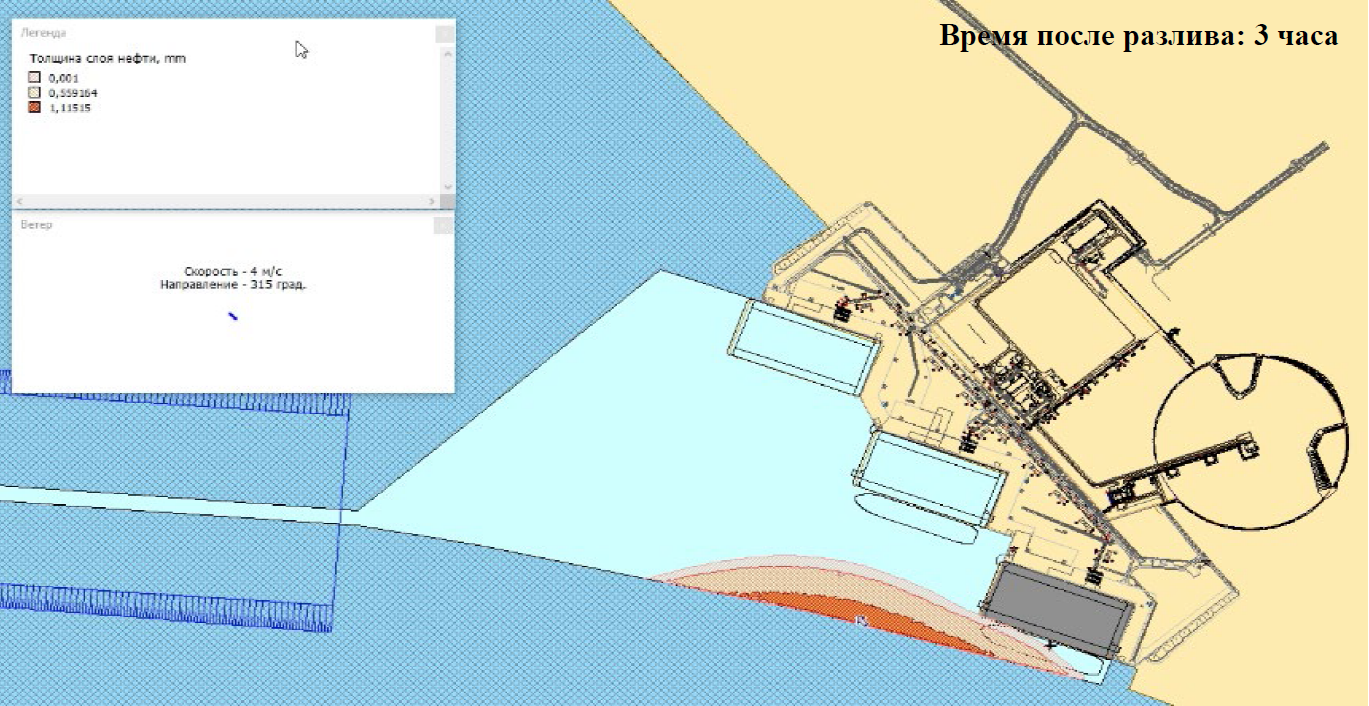 Разработчики
Кубряков Арсений Александрович,
доктор физ.-мат. наук, 

Лауреат премии Президента Российской Федерации в области науки и инноваций для молодых ученых за 2021 год за достижения в исследовании динамики океанологических процессов

1-й процентиль по профилю океанология.
Автор > 300 научных работ, из них 40 в журналах Q1.
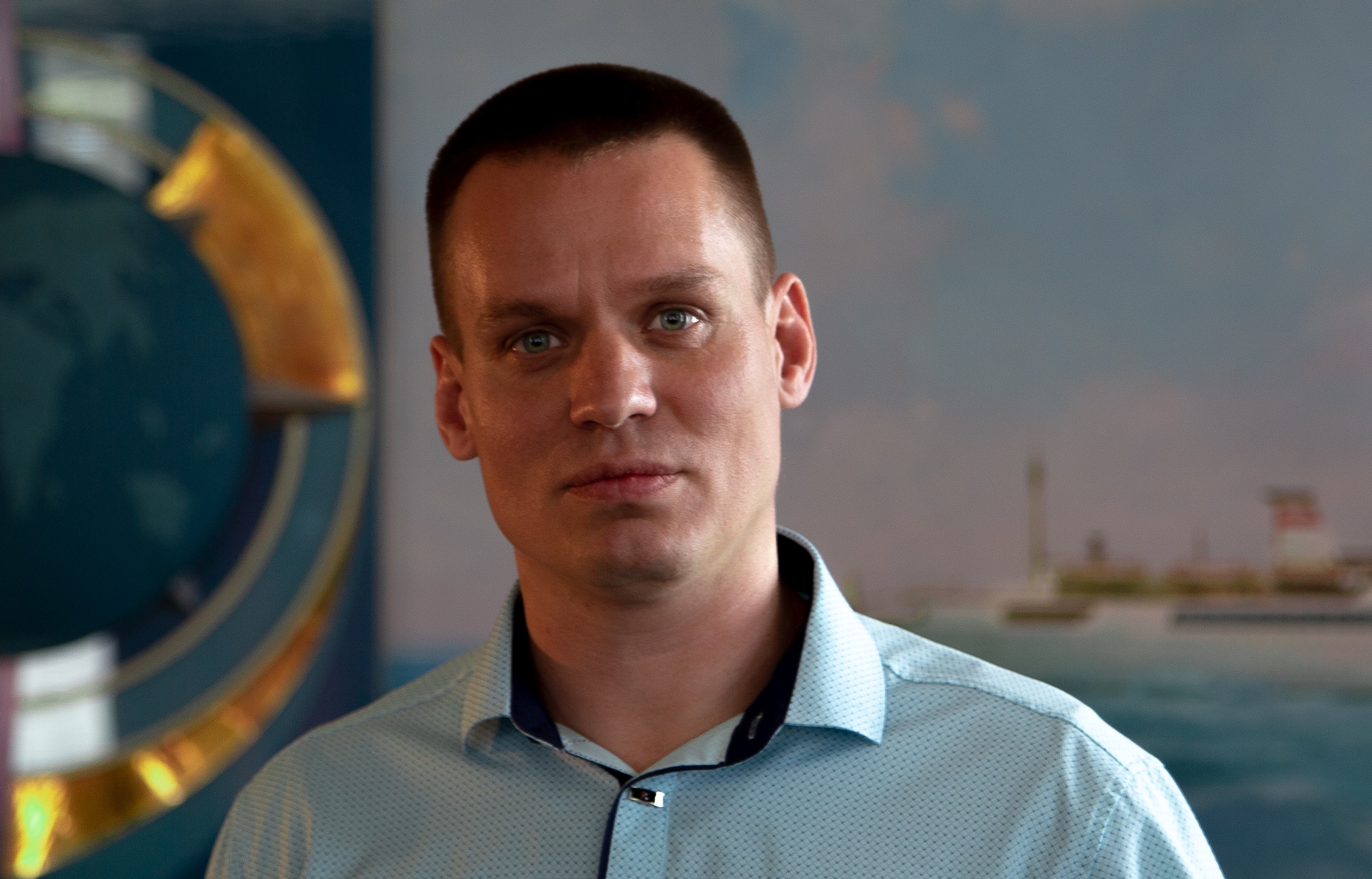 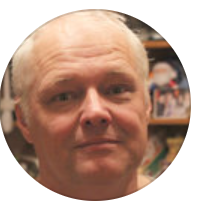 Станичный Сергей Владимирович, 
канд . ф.-м. наук, зав. отделом дистанционных методов исследования   
Морской гидрофизический Институт РАН, г. Севастополь.

1-й процентиль по профилю океанология.
Индекс Хирши – 35
Индекс  I10 - 95